Chapter 9:  Visual Aids
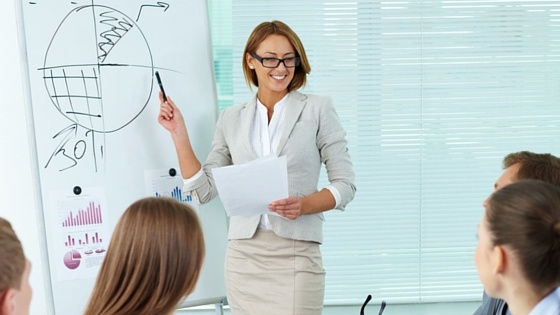 Learning Objectives
After reading your chapter, you will be able to:

Identify when and how visual aids will enhance a presentation 
Identify the different types of visual aids 
Identify effective and ineffective use of visual aids 
Apply basic design principles to slide design 
Identify best practices to incorporating visual aids in a presentation
2
What Makes an 
Effective Visual Aid?
3
Types of Visual Aids:
Personal Appearance 
Objects and Props 
Demonstration 
Posters and Flip Charts 
Audio and Video 
Handouts 
Slideware 	
Pecha Kucha
Prezi
4
Design Principles:
Slide Layout
White Space
Rule of Thirds 
Z Pattern
Backgrounds and Effects 
Colors 
Greyscale
5
Design Principles:
Fonts 
(Sans) Serif
Text 
Images
Pixelation
Watermarks
Creative Commons 
Graphs and Charts
6
Visual Aid Tips:
Select only visual aids that enhance or clarify your message. 	
Select visual aids that will have the greatest impact on your audience. 
Speak to your audience not to your visual aid or the screen. 	
Reveal your visuals only when they are relevant to your current point, and take them away when they are no longer being talked about. 	
Practice with your visual aids and make sure all demonstrations work smoothly. 	
Design visuals so they can be understood within three seconds. 	
Keep your visuals as simple as possible while still conveying your message. 	
When presenting text to your audience, give them time to read before you begin speaking again. 	
Be prepared to move on with your presentation should any of the visual aids falter or fail. 
Be prepared to speak with your visual aids, if need be.
7